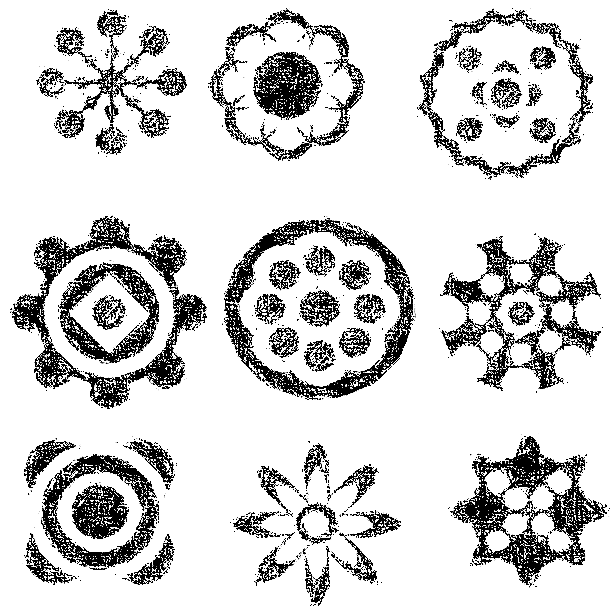 Stage 11 Artist: Debugging
Objectives
Predict where a program will fall
Modify existing program to solve errors
Identify an algorithm that is successful when the steps are out of order
Reflect on the debugging process in an age-appropriate way
Video
http://studio.code.org/s/course2/stage/11/puzzle/1
Computer Time
Login
Username: bsmedia
Password:
Press Enter
Open code.org icon to Mozilla Firefox
Login into code.org
Start Stage 11 Artist: Debugging
Answer the one question
Stop at Stage 12 Conditionals with Cards